vocabulaire
V2
Les familles de mots
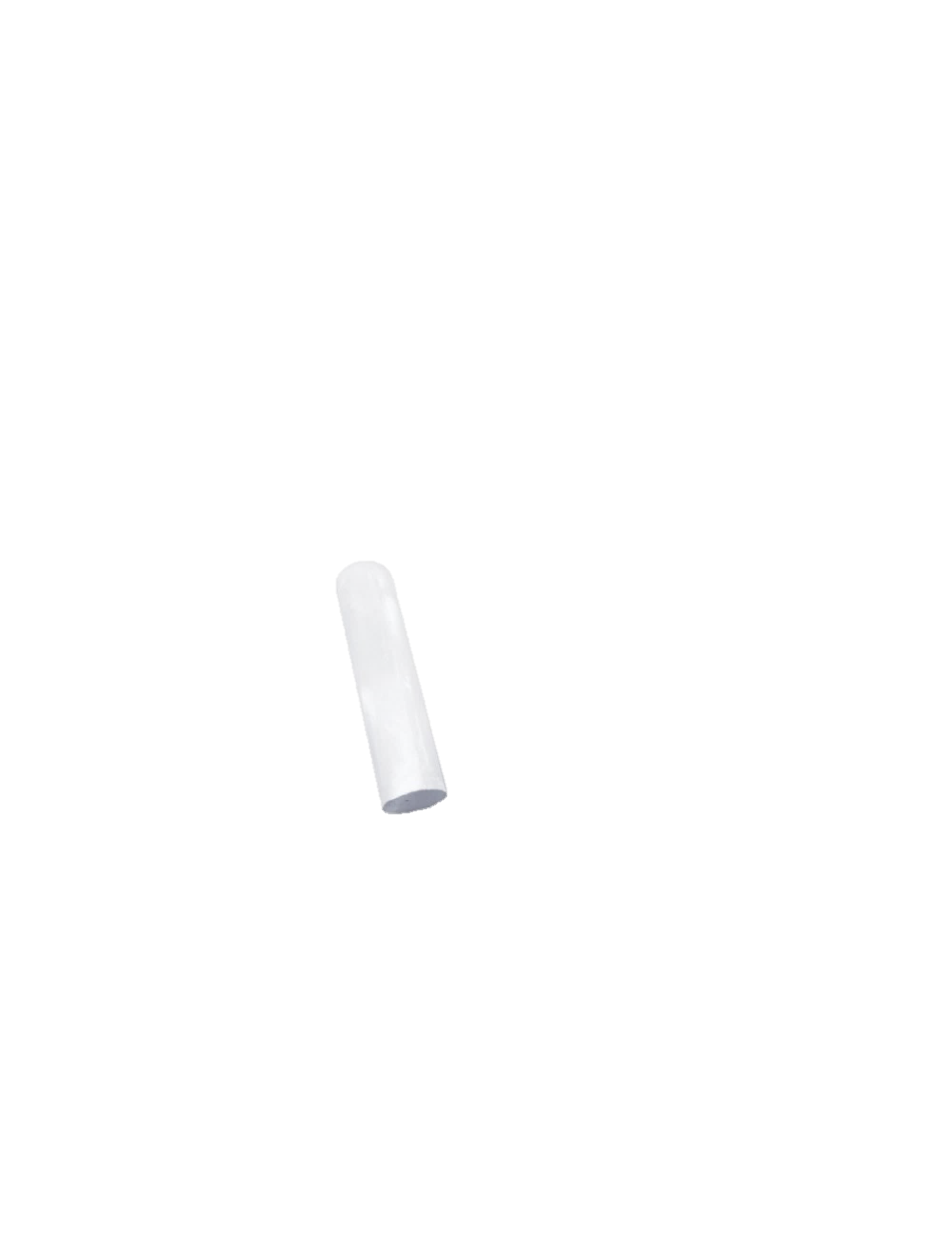 Aujourd’hui, nous allons travailler en vocabulaire.Nous allons apprendre à reconnaître les familles de mots.
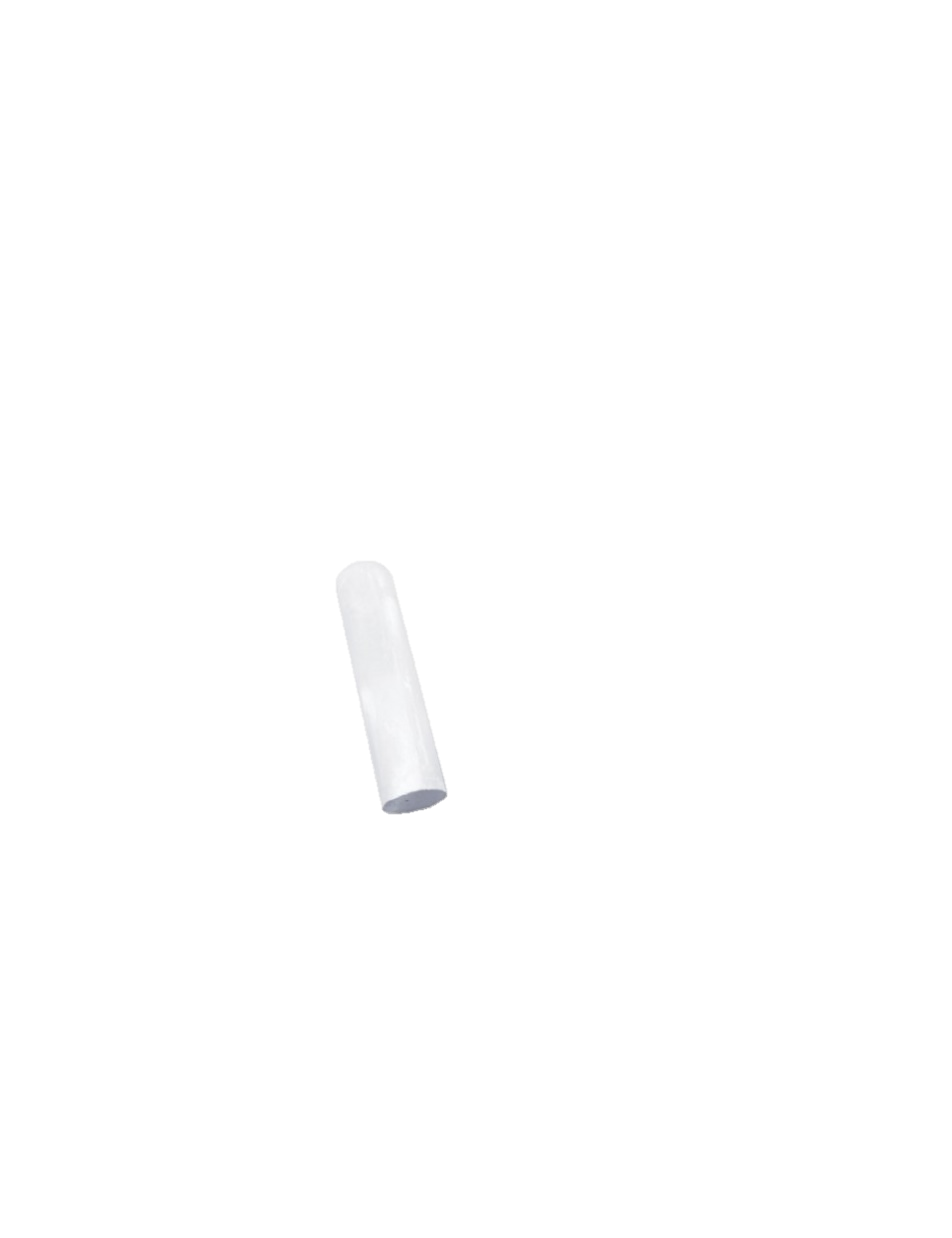 Qu’est-ce qu’une famille de mots ?
On peut ranger les mots par FAMILLE.
Une famille de mots contient tous les mots issus du même mot d’origine.
Les mots d’une même famille possèdent un même RADICAL.
Exemple : 
Dans la famille de TERRE on trouve : terrestre, terrien, enterrer...
Apprenons à retrouver les mots d’une même famille.
Pour retrouver les mots d’une même famille, il faut que les mots obéissent à 2 conditions :
- Il faut que l’on trouve le même radical, c’est-à-dire que tous les mots de la même famille doivent avoir une partie en commun ;
- Il faut qu’ils fassent penser à la même chose.
Apprenons à retrouver les mots d’une même famille.
Entraînons-nous…
Parmi cette liste de mots, lesquels appartiennent à la famille de vol (dans le ciel) :
volante
voler
voilier
survoler
cerf-volant
avion
volière
violent
voleur
s’envoler
Famille de vol (dans le ciel)
Apprenons à retrouver les mots d’une même famille.
Entraînons-nous…
Parmi cette liste de mots, lesquels appartiennent à la famille de vol (dans le ciel) :
volante
voler
voilier
survoler
cerf-volant
avion
volière
violent
voleur
s’envoler
Famille de vol (dans le ciel)
Pour résumer :
Une famille de mots
1- une partie commune : 
le radical
2- des mots qui font penser à la même chose.
Famille de vol
mère
père
frère
sœur
terre
terreur
voler
volant
envol
survoler
volière
…